Welcome to Abacus!
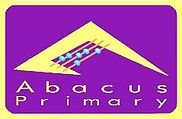 6pm to 6.30pm - Please feel free to sample our school dinners and visit the Foundation classrooms

6.30pm to 7pm – New Intake presentation
1
Welcome to Abacus!
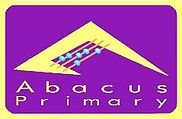 To introduce the Foundation team
To let you know how to prepare your child for school
To discuss the day to day running of Foundation
To share transition arrangements
2
OUR TEAM
Mrs Borley & Mrs Smith – Blue Class Teachers
Mrs South – Pink Class Teacher
Cover Teacher – same person every week
Mrs Renshaw– Blue Class LSA 
Ms Fryer – Pink Class LSA
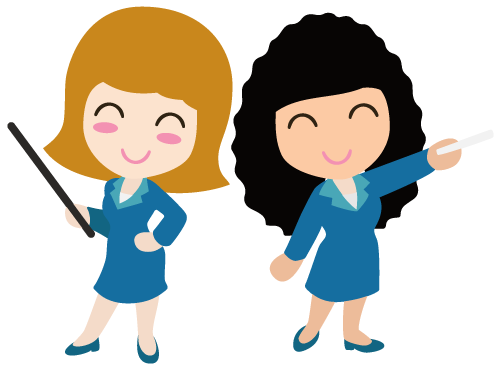 3
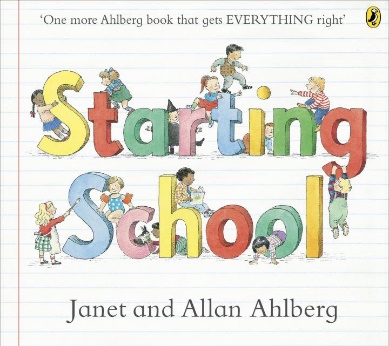 Starting school
Your child is ready for school if they can…

Recognise their name – hear it and see it (no expectation to be able to write it!)
Getting dressed/undressed independently – jumper/cardigan
Recognise their coat and put it on independently
Put their shoes on independently – Velcro, no laces
Go to the toilet and wash their hands independently
Sit still on the floor with their legs crossed for a short period of time
Have good manners - know when to say please, thank you and sorry
Be able to tidy up after themselves – putting toys away, tucking their chair in etc
Take turns and share with other children
Be able to tolerate delay/be aware of other’s needs 

https://www.familylives.org.uk/advice/primary/learning-school/starting-primary-school
4
A day in the life…
8:45 - Register and Early Morning Work
9:00 - Phonics
9:30 – English  (Free Play & Snack)
10:45 - Playtime
11:00 – Maths (Free Play)
11:35 – Singing and poem of the day
11:45 - Lunchtime 
12:45 - Register
12:50 - Phonics
13:15 - Topic work / PE
14:45 – Reading – individual and whole class
15:15 - Hometime
5
The children get an hour for lunch:  11:45 – 12:45
Free school meals for all children 
Red – meat option
Green – vegetarian option
Yellow – jacket potato (cheese/beans/tuna)
Purple – roll/baguette

Allergies/dietary needs can be met – arrange a meeting to discuss/can discuss at home visit
Talk to your child in the morning about the choices and help them make a good choice 
Healthy and Nut Free School – packed lunches need to reflect this
Limited time – don’t over pack!
Lunch
6
Parent Pay
We are a cashless school – you will be provided with a log in for Parent Pay once your child starts school
Pay for trips, events and snack

Snack:
Pay £20 termly
Free fruit is provided
Milk is available via Cool Milk scheme (free for under 5’s)
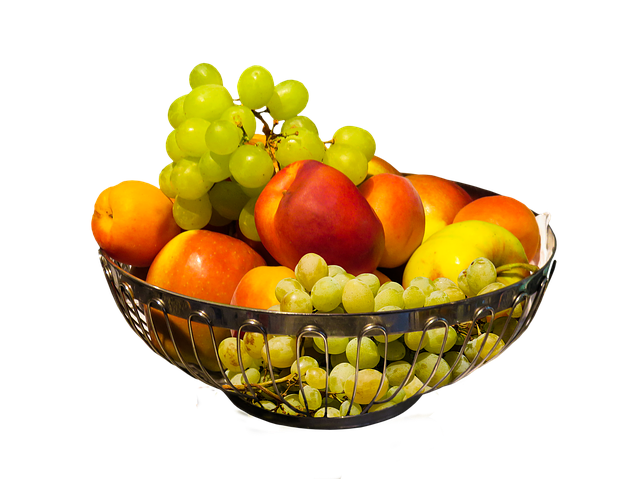 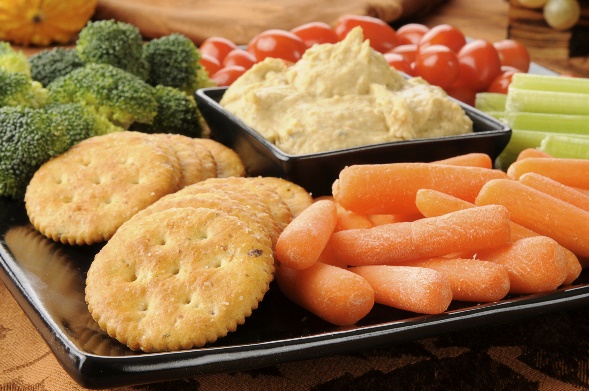 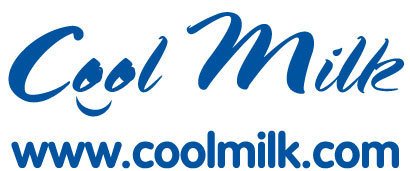 7
Abacus House Teams
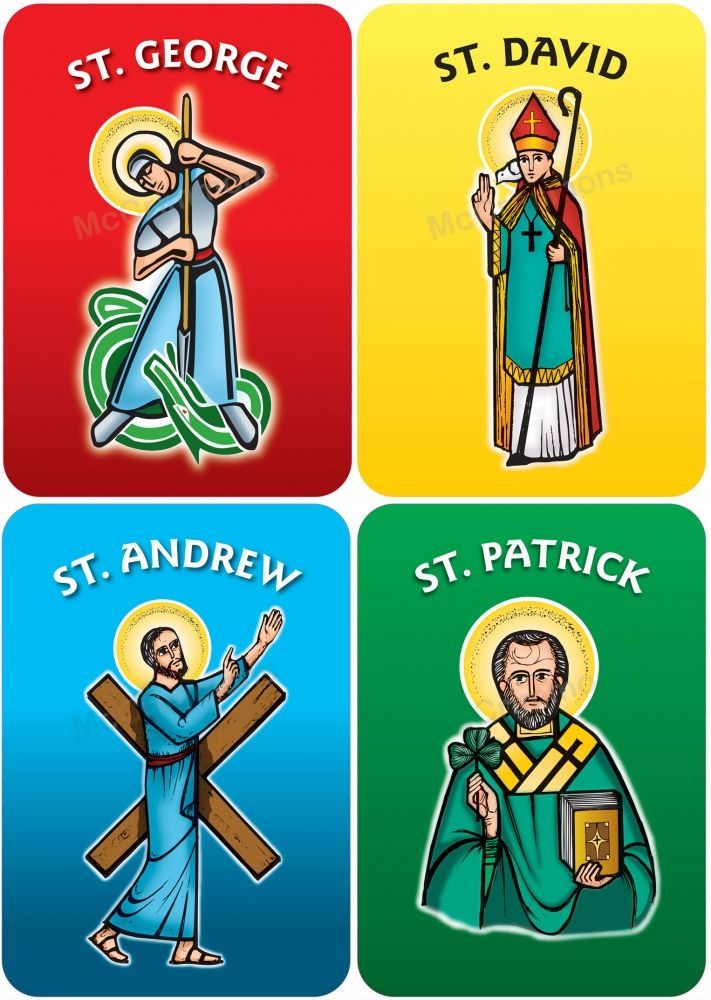 Siblings will be in the same houses. 
The children are then split to ensure a balance of boys/girls across the houses.
8
P.E
PE kit –
House colour top
Black shorts
Black trainers
Plain black tracksuit 

No earrings anyway as per EYFS Policy
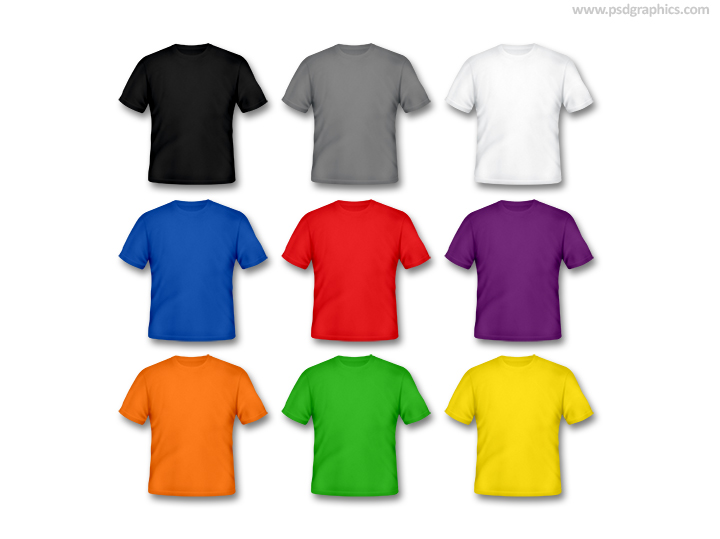 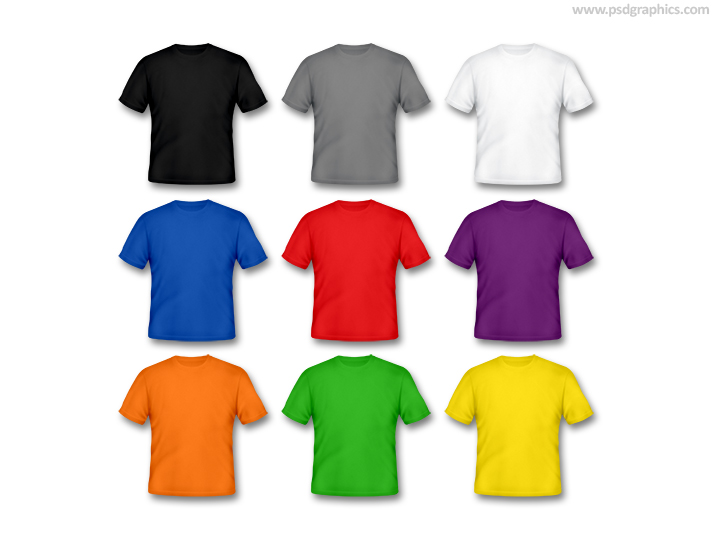 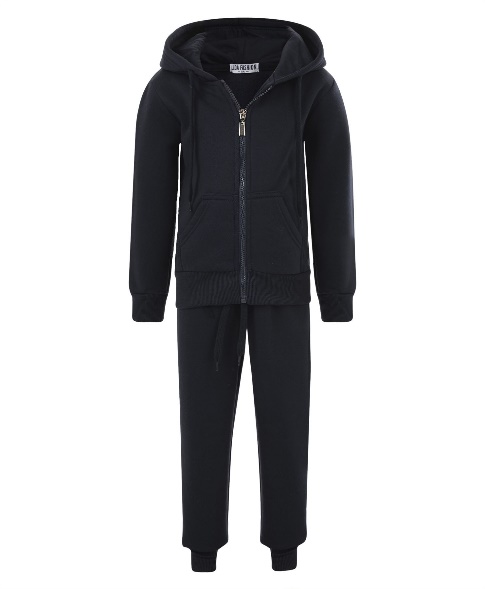 9
Communication
Home school diary (also to be used as your child’s reading journal)
Tapestry – use the like button!
At the door – appointment for lengthy chats please
Text system – you can reply to school texts
Weekly Newsletter online
Website – dates, letters, newsletters, class pages
School Facebook page
Parent consultations
End of Year Report
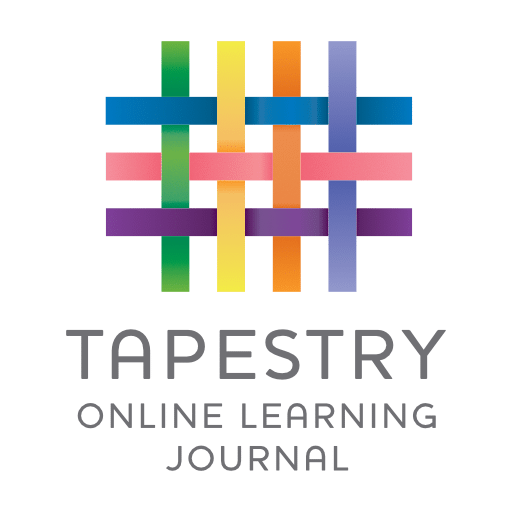 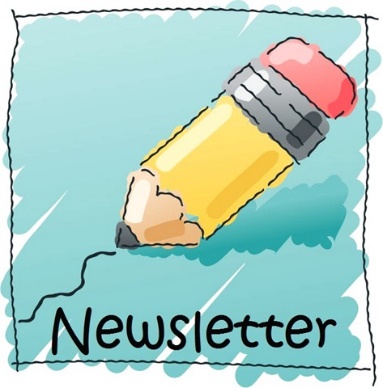 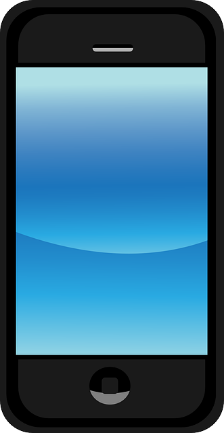 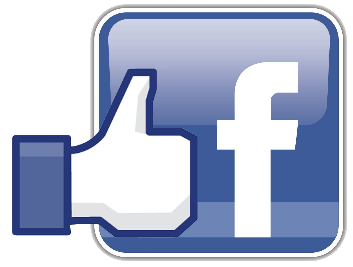 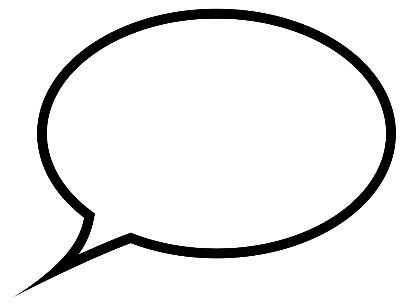 10
Uniform Expectations
Suppliers:             Emblem                 My Clothing
Yellow polo shirt
Grey trousers/shorts/skirt/dress
Yellow/purple gingham summer dress 
Black shoes – no trainers and no laces
White, grey or black socks
Please ensure all items are named (including shoes!)
Please remember coats/jackets– we do go out to play even if it is raining
We have a wellie rack outside as we do go out in the rain (optional)
Long hair always tied up
No nail varnish
No earrings permitted
Water bottle every day please – School policy is that the children are only allowed water in their bottle, not juice
School book bags – don’t have the space for rucksacks, book bags only please (labelled)
11
Classes and Transition
Tuesday 18th June - Stay and Play –- 3.45pm to 4.30pm:
 An informal play session on our astro to start to make some new friends and connect with other parents. (Siblings welcome)

Wednesday 19th June – Stay and Play–- 9.15am to 9.45am:
Parents drop children off for a tour of the Foundation classrooms, a few games and a story with the Foundation team (children only)

Friday 21st June  - Classes allocated – you will receive a text
Pink or Blue?
Boys/girls
Age – term of birth
Advice from Preschools/Nurseries
Sibling at Abacus

Thursday 27th June (uniform not needed, do not need to bring anything with them)
Two sessions – 15 children in each
Morning – 9.00am to 11.00am
Afternoon – 1.00pm to 3.00pm
Friday 28th June
One session – all children
9.30am to 11.30am

If your child cannot attend either of these days unfortunately we cannot offer an alternative due to transitions being set to coincide with secondary school dates.
A message will go on Tapestry to let you know if your child will be invited to attend the morning or afternoon session
12
Home Visits
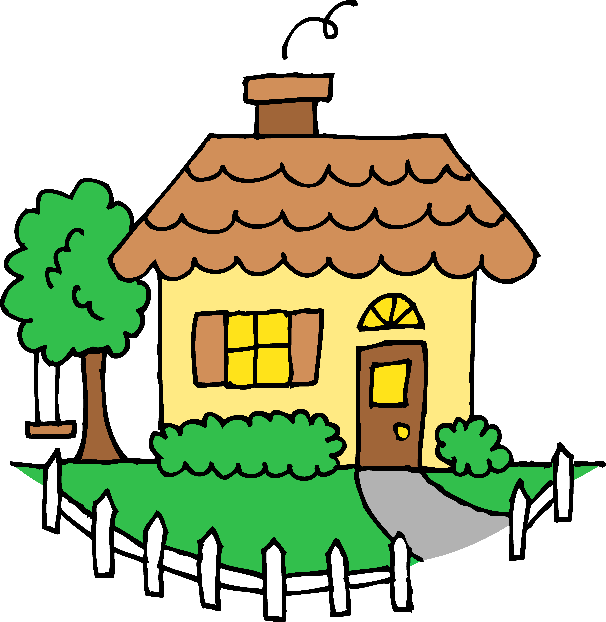 Will take place in September on:
Thursday 5th 
Friday 6th 
Monday 9th 
Tuesday 10th 
Thursday 12th 
Time slots are between 9.00am and 12.00pm only. A date/time will be text to you. Please reply via text if you can’t make your allocated slot and we will do our best to fit you in at another time

**The children’s first day of school is Friday 13th September – 9.15am to 3.15pm**

Monday 16th September onwards will be 8.45 to 3.15
13
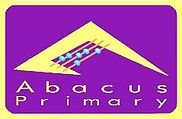 See you on Tuesday 18th June 
14